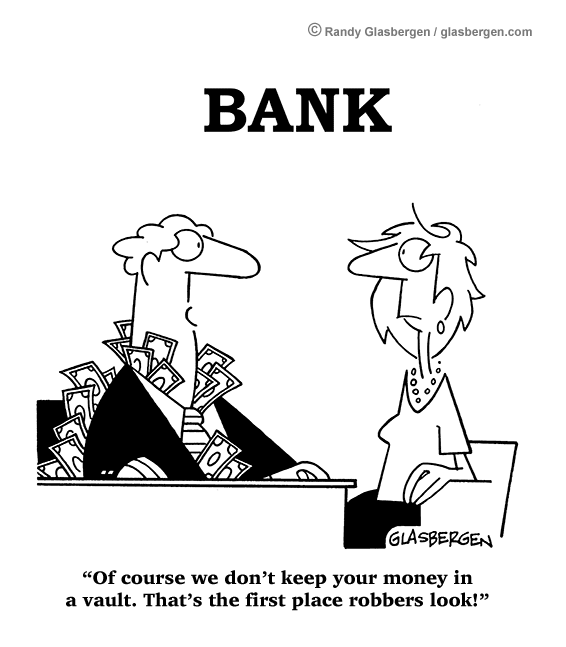 Financial Institutions
[Speaker Notes: Course outline
Effective effort handout]
Money & You
Banking & You
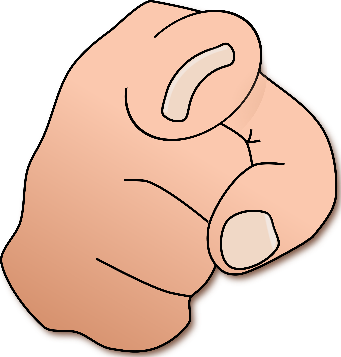 Where do you put the money that you have to keep it safe? Do you keep it in a wallet or hide it somewhere in your house? 
Do you have your own bank account? 
Do you prefer to carry cash or use a debit card?
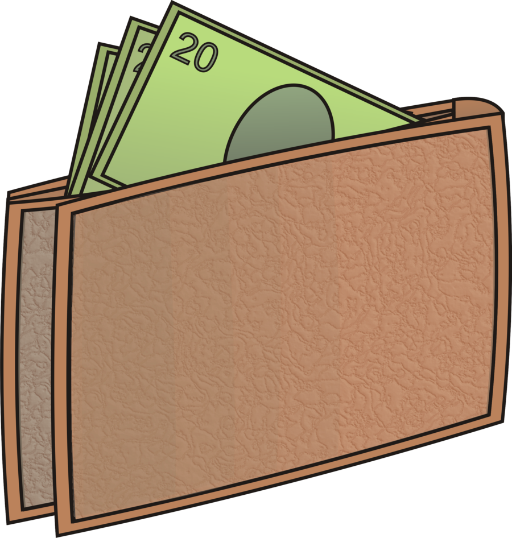 Different Types of Financial Institutions
Banking & You
There are actually many different types of financial institutions offering various services and knowing the differences between each will help you to make a more informed choice on where you would like to put your money and who you would like to manage it. 
Banks
Credit Unions
Brokerage Firms
Wealth Management/Trust Companies
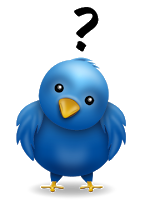 Required Reading: Different Types of Financial Institutions
How Safe is Your Money?
Banking & You
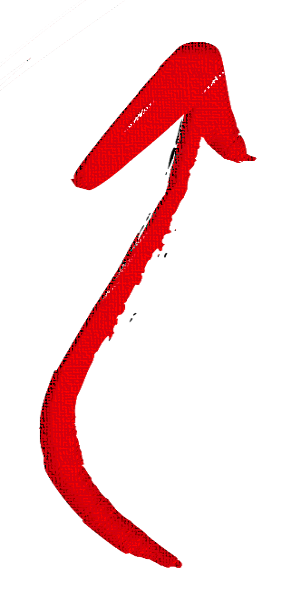 We are lucky in Canada because we have a very stable financial system. One of the reasons for this is because the Bank of Canada oversees the operation of financial institutions and there are many regulations and laws in place to protect the system.
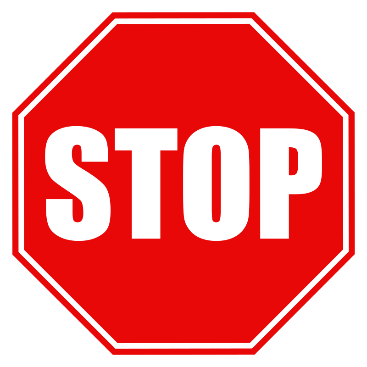 Financial Institutions and You
Assignment #1
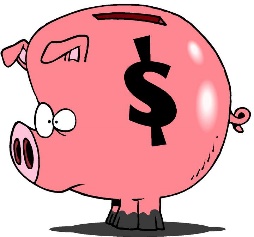 Chequing Accounts
Banking & You
A chequing account is a deposit account used for day-to-day spending
It is called a chequing account because before debit cards came along, writing cheques was the primary way individuals paid for items when they weren’t using cash
You can deposit and withdraw money from a chequing account and if you wish, your chequing account can be connected to a debit card or cheques
Some banks and credit unions also pay a low interest rate on the balance in your chequing account
Chequing accounts are designed to be used for day-to-day transactions and if you use this account for your spending (purchases, bills) then it will be easier to track your money flow.
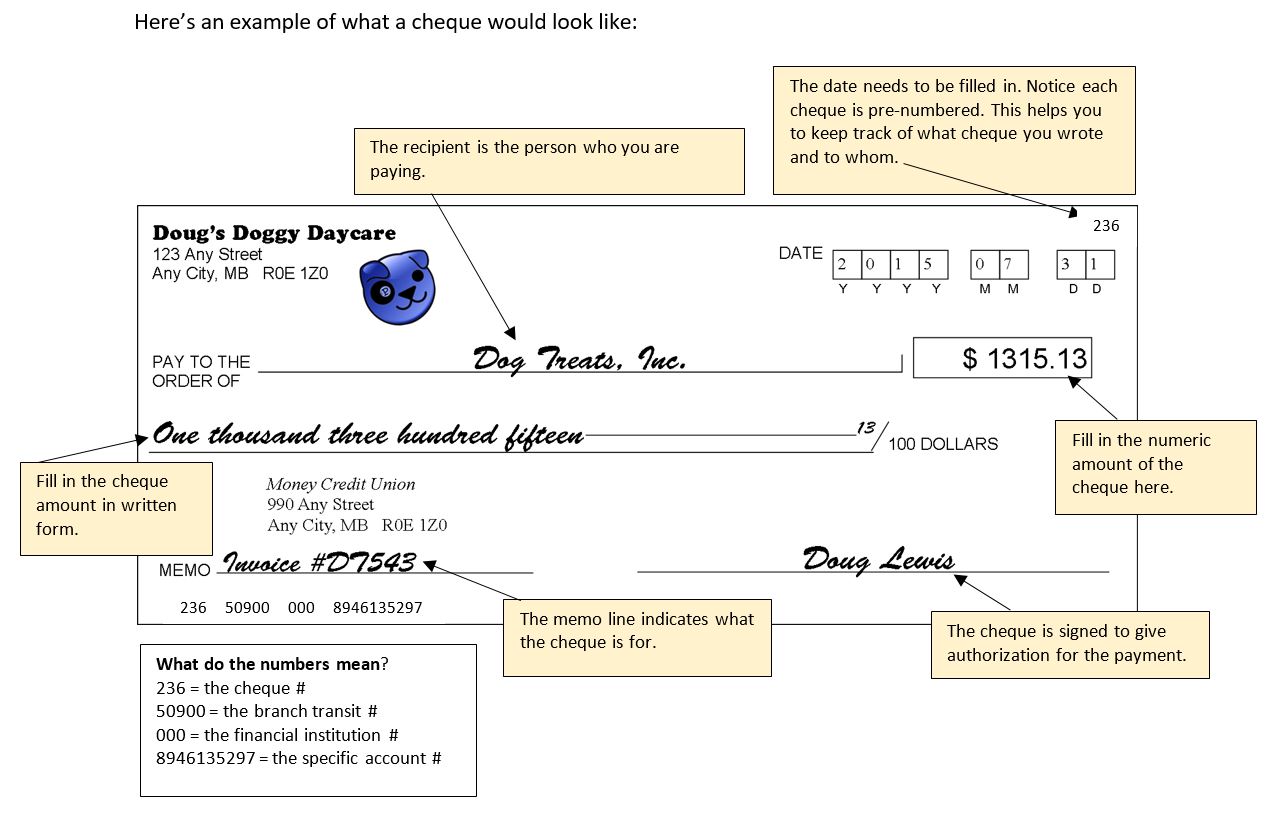 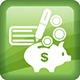 For more information, please visit: https://www.canada.ca/en/financial-consumer-agency/services/banking/bank-accounts/chequing-accounts.html
Savings Accounts
Banking & You
A savings account is a deposit account used for saving for unexpected expenses (sometimes called emergencies) or larger purchases in the future

Savings accounts allow for deposits and withdrawals as well; however, ideally you are making more deposits than withdrawals or you won’t save much! 
Banks and credit unions generally pay a modest interest rate on the balance of your savings account and may even offer a variety of savings accounts that offer higher interest rates if you meet certain criteria.
Savings Account Considerations
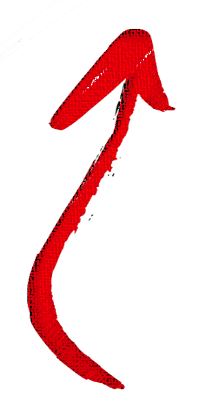 The FCAC (Financial Consumer Agency of Canada) suggests that you consider the following items when shopping for a savings account:

Minimum Deposit (Some accounts may require you to keep a minimum amount in your savings account in order to get the interest advertised.)

Interest Rates (The higher the interest rate, the more money you’ll earn. Sometimes financial institutions offer high-interest introductory rates that only run for a specific period of time. Make sure you understand the interest rate that is offered.)

Service Fees (You don’t usually pay monthly fees to have a savings account; however, you may still pay fees for withdrawals or transfers and you may have limited transactions. Make sure you read your account agreement carefully.)

Accessing the Money in your Savings Account (If you need to access your savings account can you do so through a nearby automated teller machine (ATM) and/or can you manage your account online?) 

How your Financial Institution Calculates Interest (Make sure you understand the terms of your account agreement to find out how your financial institution will apply interest. Some financial institutions apply two or more different interest rates to your balance.)*You will learn more about interest in Unit 6.
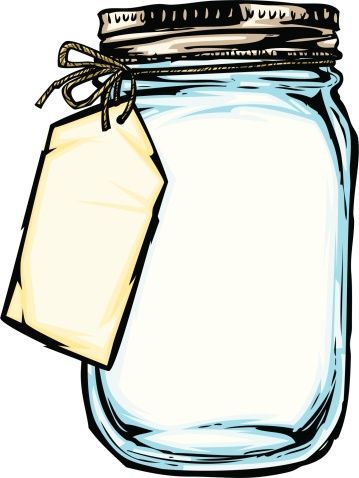 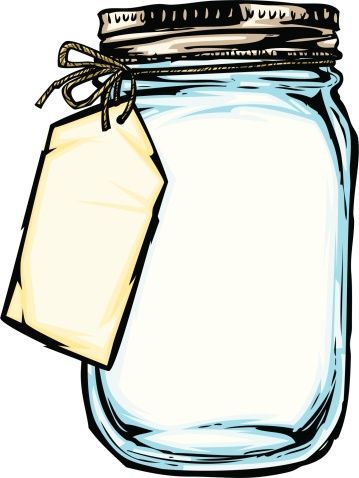 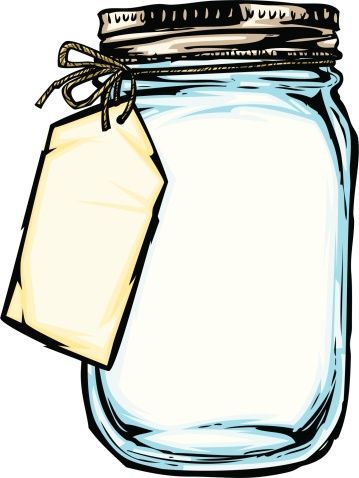 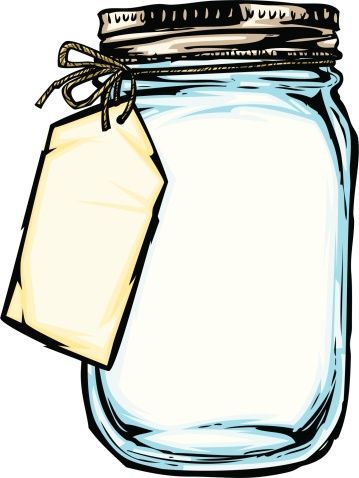 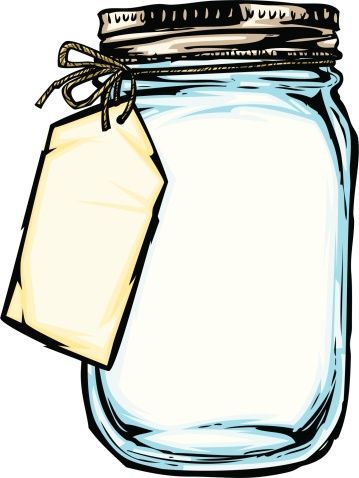 Chequing and savings accounts serve different purposes; if you pay for all of your purchases and bills using your chequing account, you can keep better track of what you are spending as well as your balance. Savings accounts should be used primarily for deposits so that you can continue to save; you should only withdraw money in an emergency or when you are ready to use the money for the purpose you had saved for. In fact, some individuals choose to open multiple savings accounts for specific purposes.
University
College
Car
Travel
Moving Out
Clothes
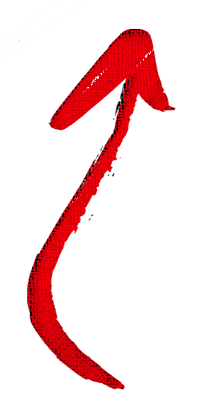 Think About:
What are some things you want to save up for?
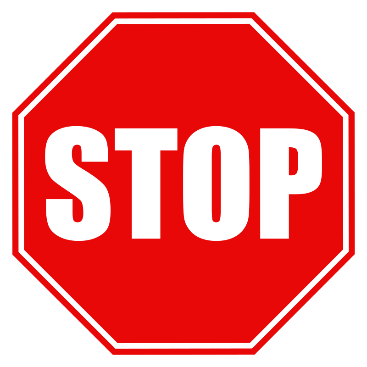 Financial Institutions and You
Assignment #2



Banking Terms Activity
Making Your Chequebook
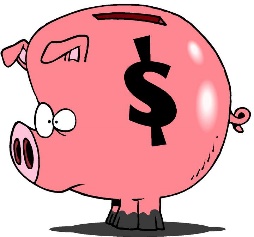 The FRC Bank™
Banking & You
Use the FCAC Account Comparison Tool to find a savings account package that you would like: we will double the interest rate! (1) Just print the package information, sign and submit to get your account started. (2) Now make your chequebook.
Everyone will get $1,000 in their bank account to start. You can add more cash by depositing your FRCBucks™ at the FRC Bank.
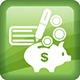 Allen Gets a Bank Account
Banking & You
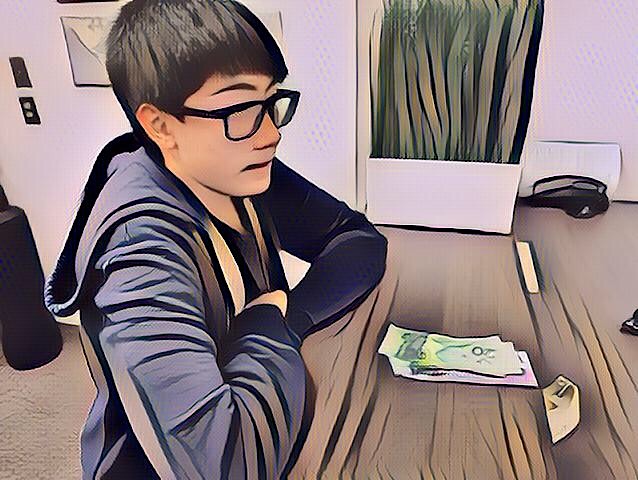 Allen opens a chequing account at the Centurion Credit Union with an initial deposit of $200.
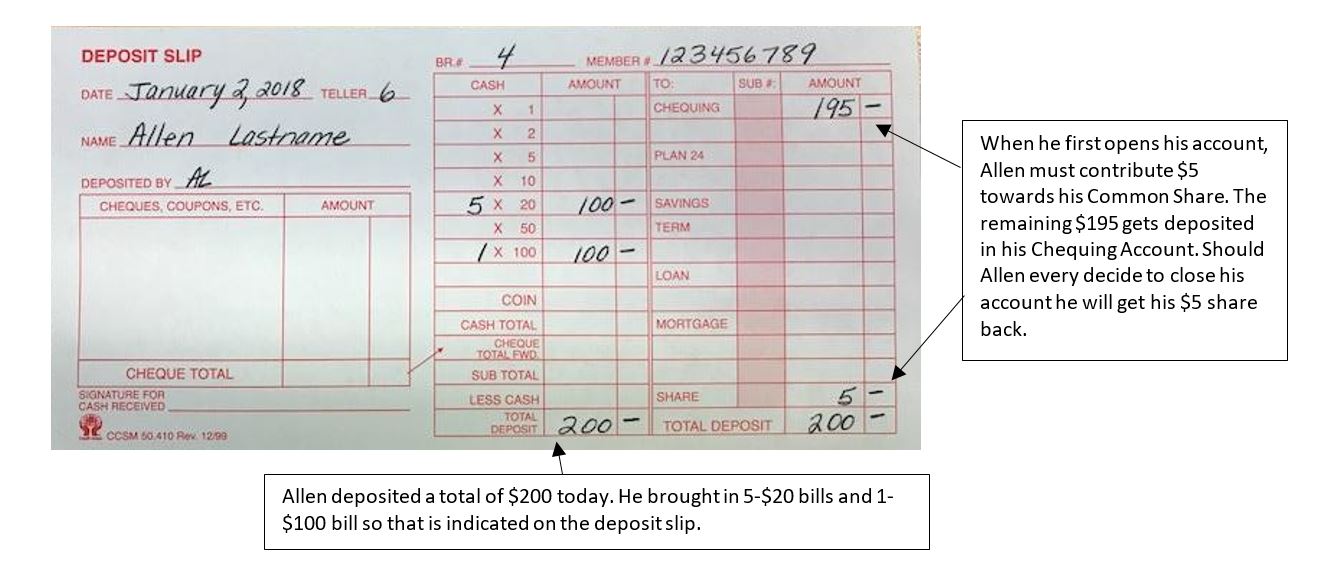 It is important to keep track of your financial transactions so you can monitor your spending and cash flow; this will allow you to have a good idea of your account balance at all times. It will also give you a record to compare to your bank or credit union statements. 

A Chequebook Register (also called a Transaction Register) can be used to keep track of all of the money that goes in (credits) an out (debits) of your account.
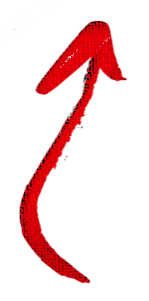 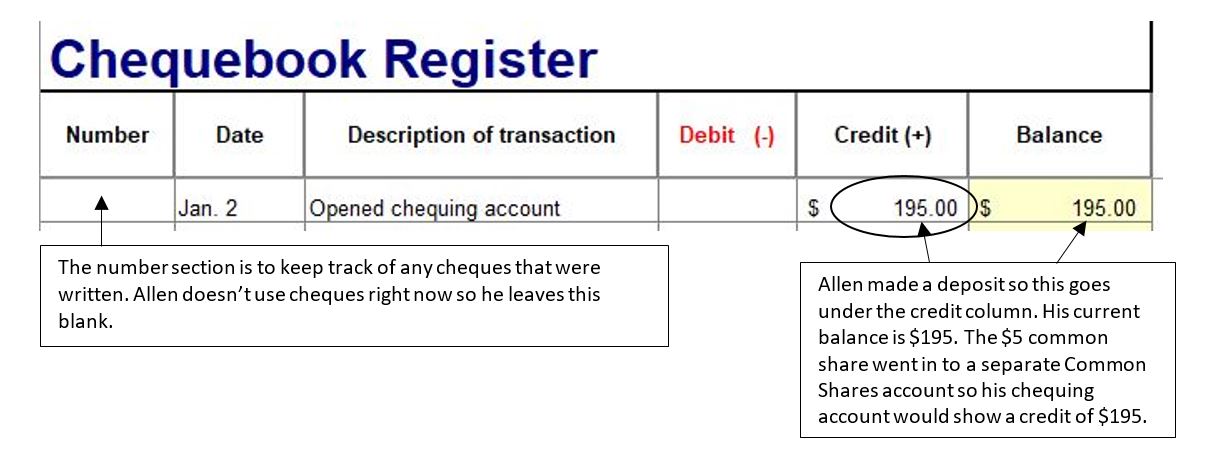 Allen Gets a Debit Card
Your Money Credit Union
Banking & You
Member Card
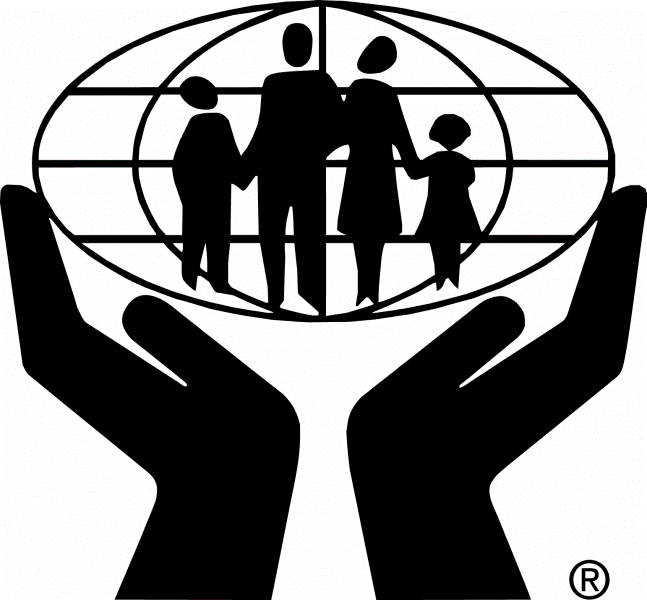 12345678901234567890
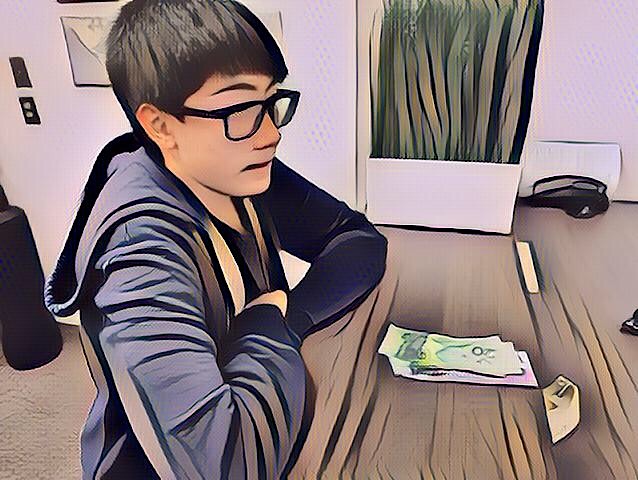 Allen would like to use his debit card to access his credit union ATM after hours as well as to pay for purchases when he doesn’t have cash. Having a debit card is a big responsibility and it is important to protect your card and your PIN (personal identification number). The member service representative at the credit union walks Allen through the process of creating his own personal PIN and shows him how to use his ATM debit card at the ATM in the branch.
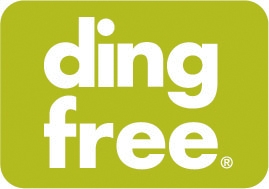 Most credit unions are a part of the “ding free” system and the downloadable app helps you find credit unions in your area.
Allen Accesses Online Banking
Banking & You
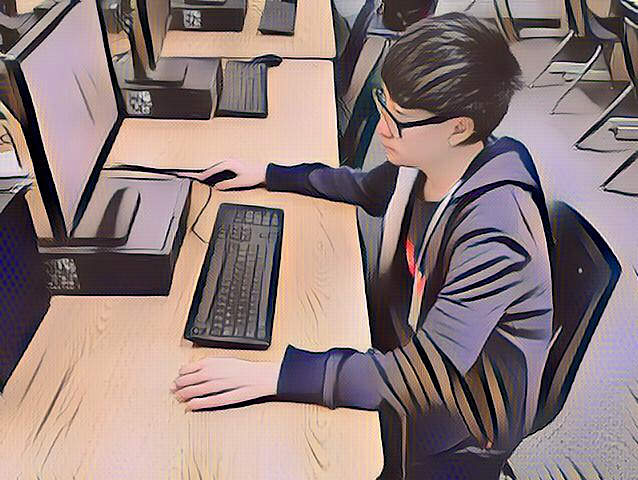 Allen received a cell phone bill for $56.23 so he sets that up to be paid online. Once the payment is processed the money is automatically taken out of Allen’s chequing account.
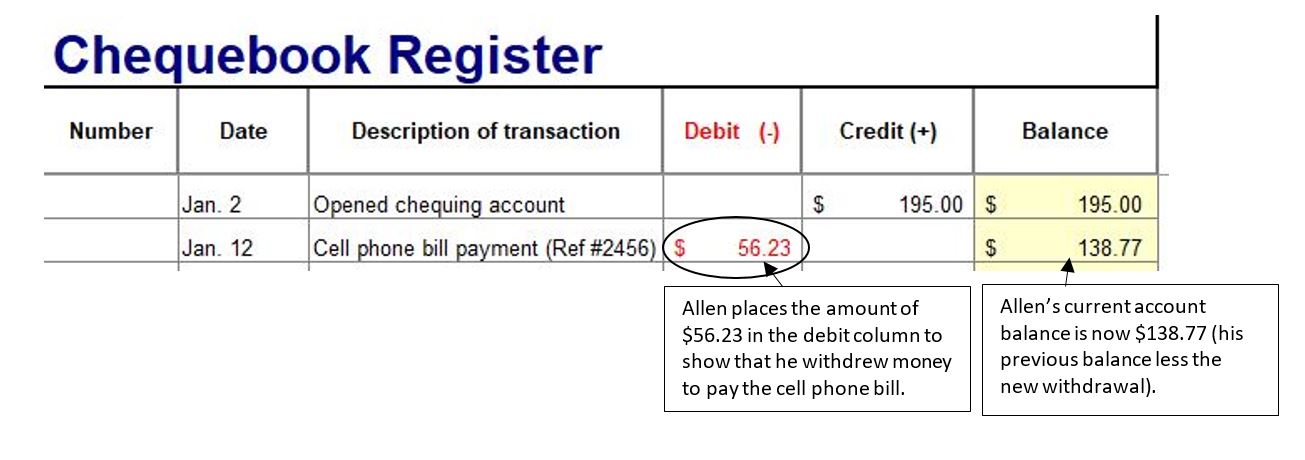 Allen Uses Direct Deposit
Banking & You
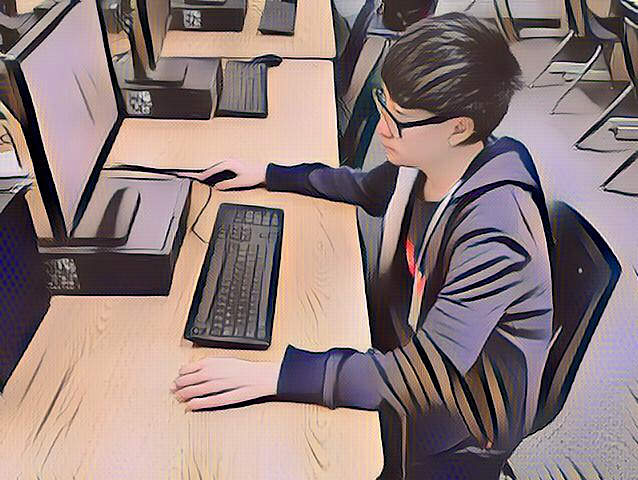 Allen has a part-time job and instead of issuing physical paycheques, his employer prefers to do direct deposit. This means that when it is payday, Allen’s pay will be automatically deposited into his account.
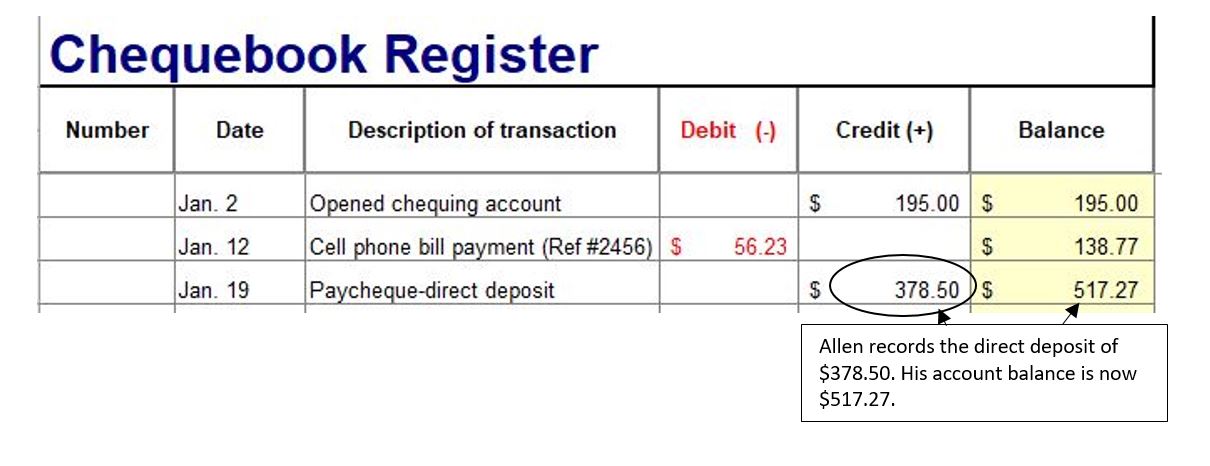 Allen Makes a Withdrawal
Banking & You
Allen decides to take his friend out for lunch on his birthday and he pays for the bill (which totaled $33.56) using his debit card. When you use a debit card the money is automatically withdrawn from your bank account.
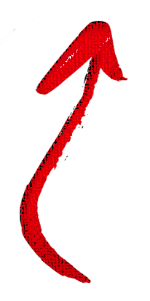 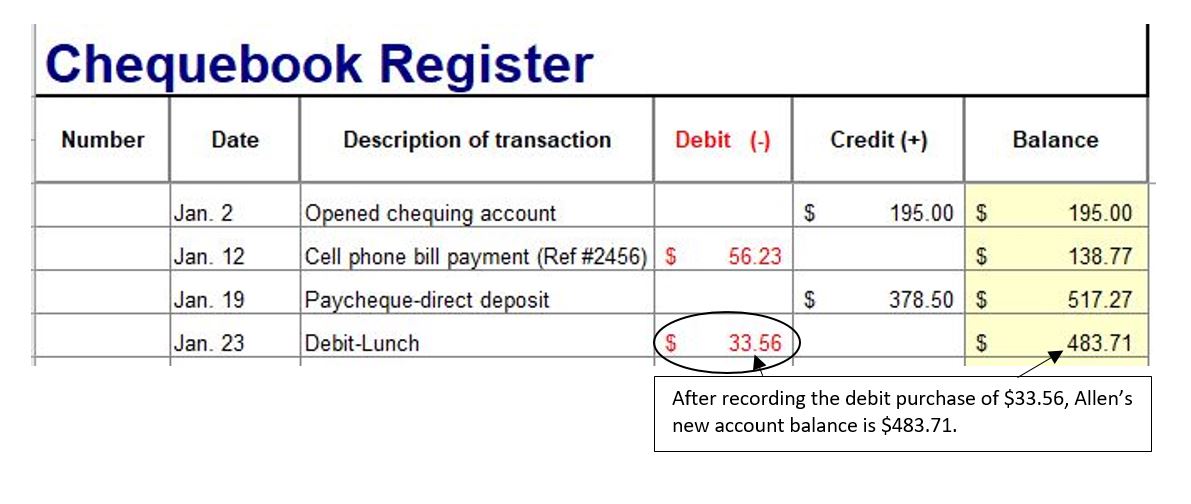 Allen Uses an ATM
Banking & You
Later that week, Allen decides that he need to have some actual cash for a few events coming up at school where only cash is accepted. Allen goes to his local credit union and uses the ATM to withdraw $60.
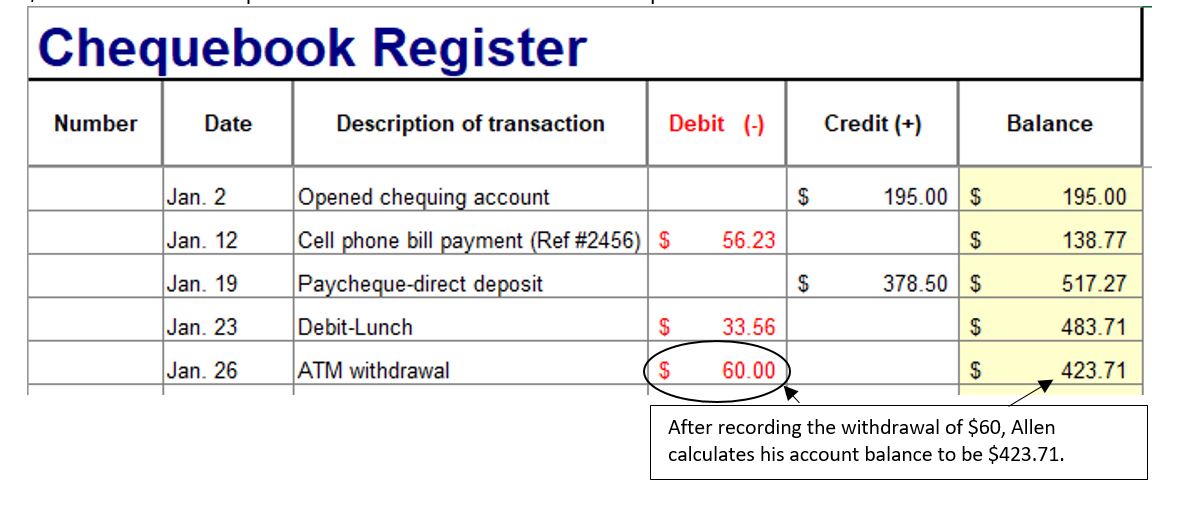 Checking Your Records
Banking & You
Every so often it is a good idea to check your records against the records of your bank or credit union. If you have access to online banking you can check your debits (withdrawals), credits (deposits) and account balance at any time.
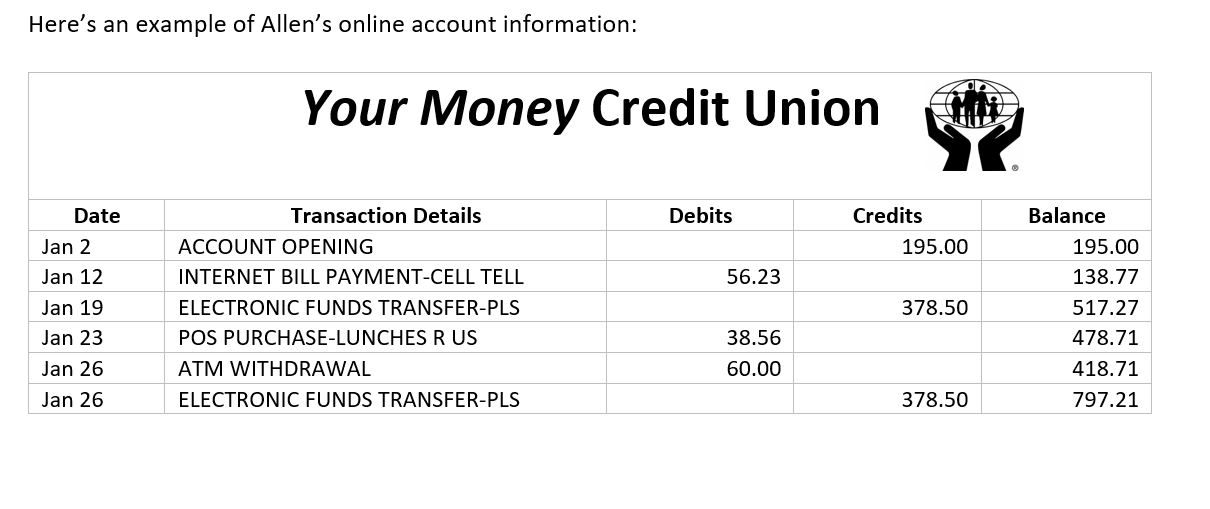 Account Reconciliation
Banking & You
It is a good idea to compare your records with your bank or credit union to see if there are any discrepancies (differences). 
For example, Allen accesses his online banking and notices that his account balance according to his credit union is $797.21; however, according to his Chequebook Register his account balance is only $423.71. 
What might have happened?
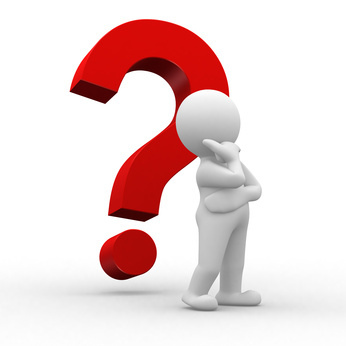 Allen can fill out a simple form like this to find the discrepancies:
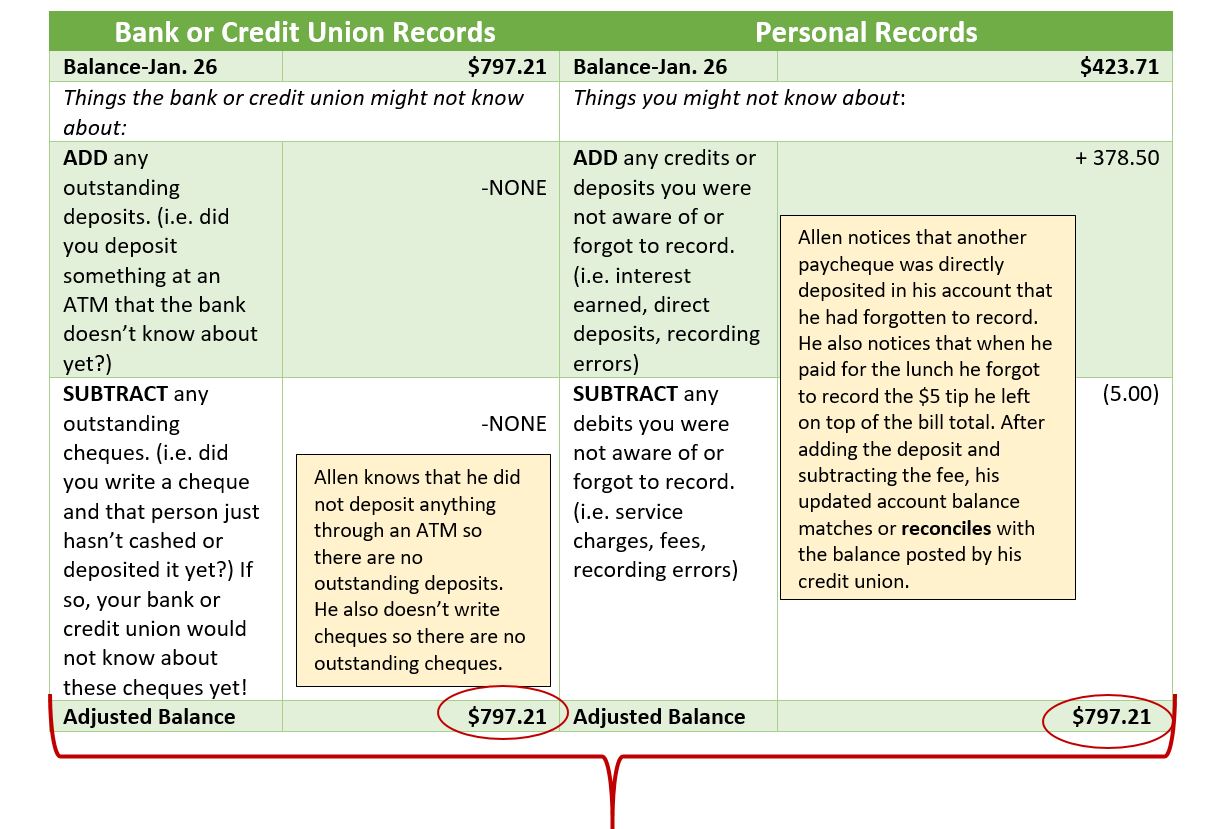 Updating Your Register
Banking & You
If you do find discrepancies, it is always important to update your chequebook register with the changes. When Allen makes the adjustments his account balance reconciles with the online records published by his credit union.
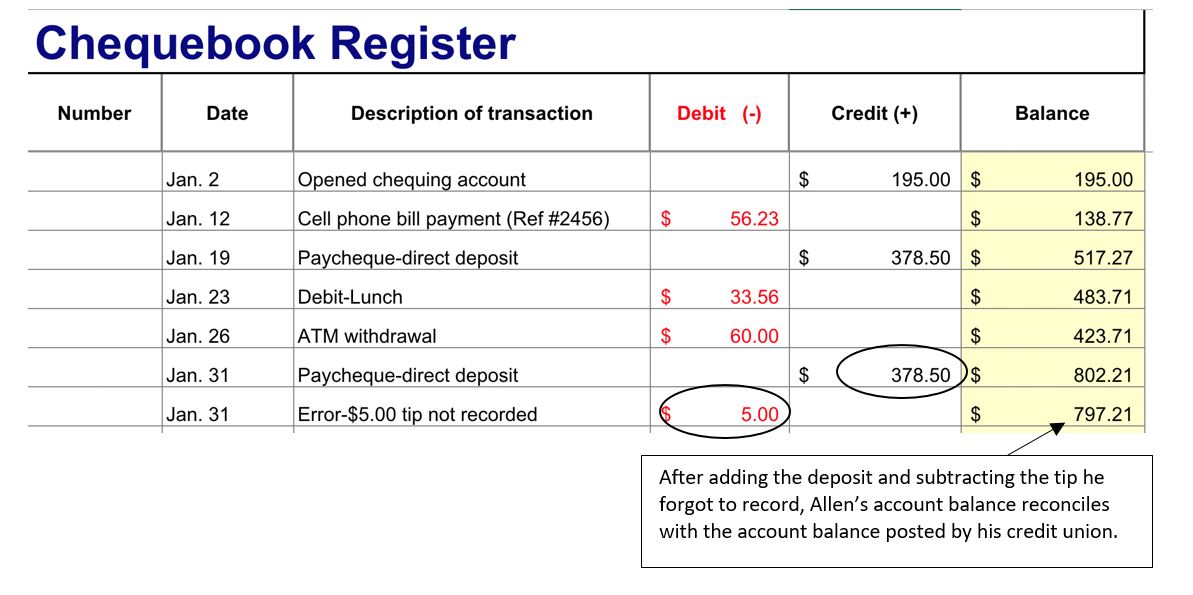 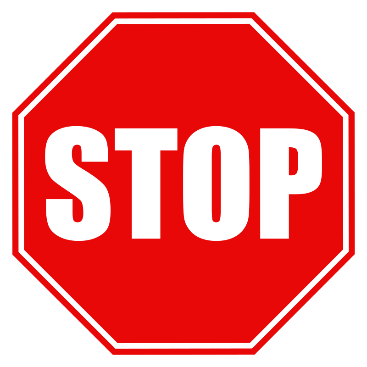 Financial Institutions and You
Assignment #3
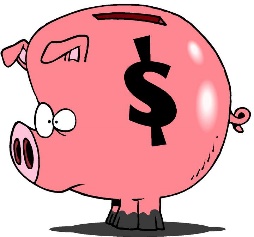